Community Development DirectorateSenior Management Team
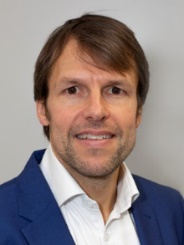 Nic Harne 
Corporate Director
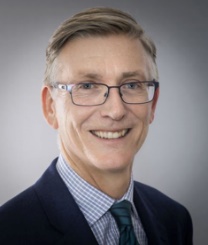 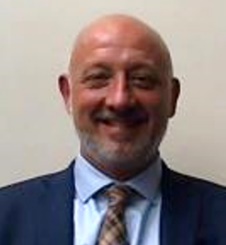 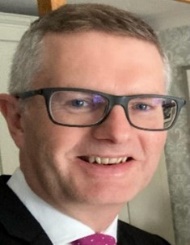 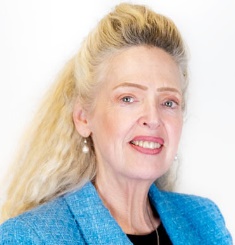 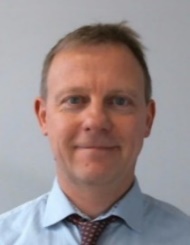 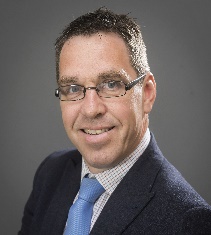 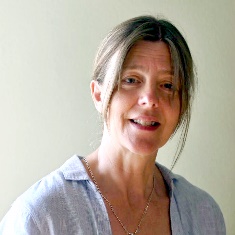 Jo Ireland
Culture, Leisure and Libraries Assistant Director
David Caulfield
Economic Development, Regeneration, Tourism and Skills Assistant Director
Trevor Watson
Planning Assistant Director
James Farrar 
Economic Partnership Unit Assistant Director
Paul Foster
Resources Assistant Director
Paula Lorimer
Director of Harrogate 
Convention Centre
Andrew Rowe 
Housing Assistant Director
Community Development DirectorateHousing Management Team
Andrew Rowe 
Housing Assistant Director
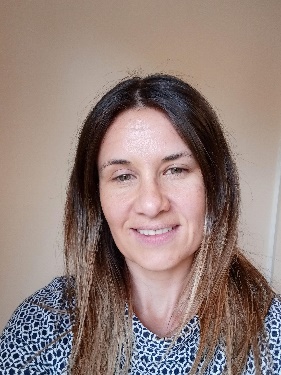 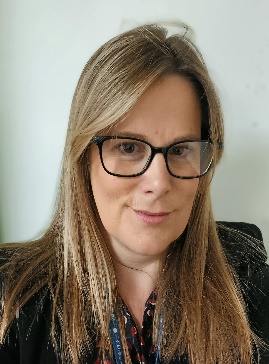 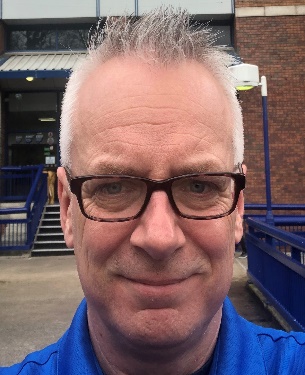 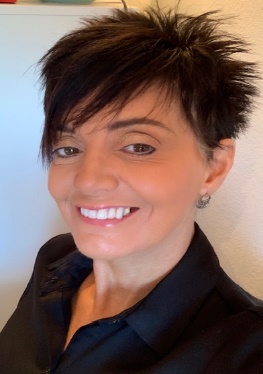 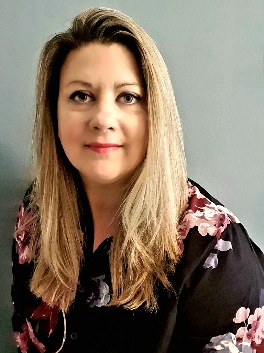 Lorraine Larini
Head of Homes and Places
Lynn Williams
Head of Housing Renewal
Kim Robertshaw
Head of Housing Needs
Carl Doolan
Head of Housing Management and Landlord Services
Hannah Heinemann
Head of Housing Delivery and Partnerships
Key Priorities – Transformation
Bringing 8 Councils  together
One Council Culture 
Restructure across all teams (440 staff)
Efficiency, resilience, savings and fit for purpose 
Management/IT systems 
Maximising existing strengths and rolling out what works well
Grip/Performance/KPI's 
Areas identified for savings (temporary accommodation, DFG)
Maximising opportunities for better join up with social care
Key Priorities – HRA and Regulator
Landlord of 8400 homes
Gap Analysis undertaken 
Action Planning – key theme around data, on-going stock condition surveys
Investment Planning (external support)
Appetite and capacity for growth
Governance structures need firming up
Key Priorities - Growth
Housing Strategy being developed
Delivery Pipeline (reconciliation of existing work plus future opportunities via s106, public estate, RP led delivery, direct delivery, enabling, options appraisal around existing stock and other projects such as JV)
Work out fit between different partnership opportunities (RP Partnership, RHE, HBC's) - how can we take the best elements of these to meet shared objectives
As a collective we need to position ourselves to maximise the benefits of devolution
Join up – all the above is dependent on relationships
Open to ideas and very open to feedback
Future Activity
Policies, procedures, protocols
Allocation policy
Homelessness Strategy and Review
Consolidation and growth around energy efficiency opportunities – retrofit, social housing decarbonisation
Role of this Board within the wider Mayoral structures